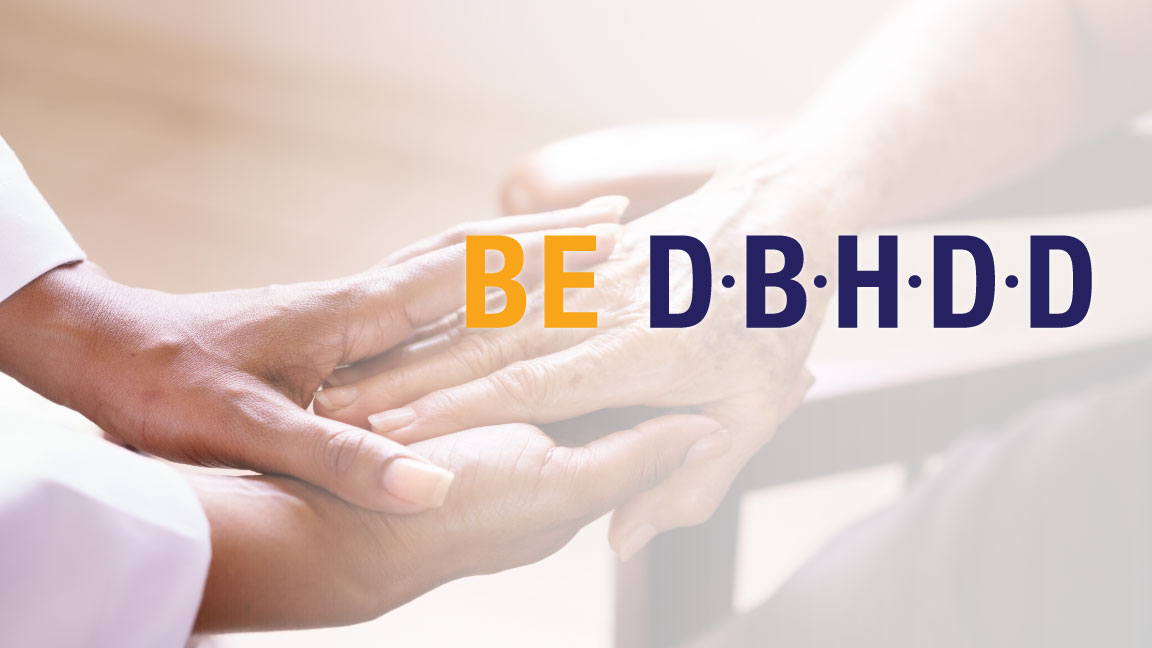 Behavioral Health Coordinating Council Meeting
Georgia Department of Behavioral Health & Developmental Disabilities
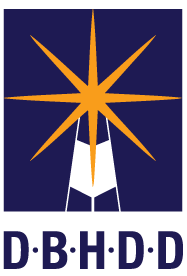 June 27, 2022
Agenda
Roll Call / Call to Order
Action Items
Next Meeting Date
Roll CallDavid SofferinDirector, Public Affairs
Call to OrderJudy FitzgeraldCommissioner
Action Items:
February 9, 2022, Meeting Minutes
May 11, 2022, Meeting Minutes
2021 BHCC Annual Report
Next BHCC MeetingTBD
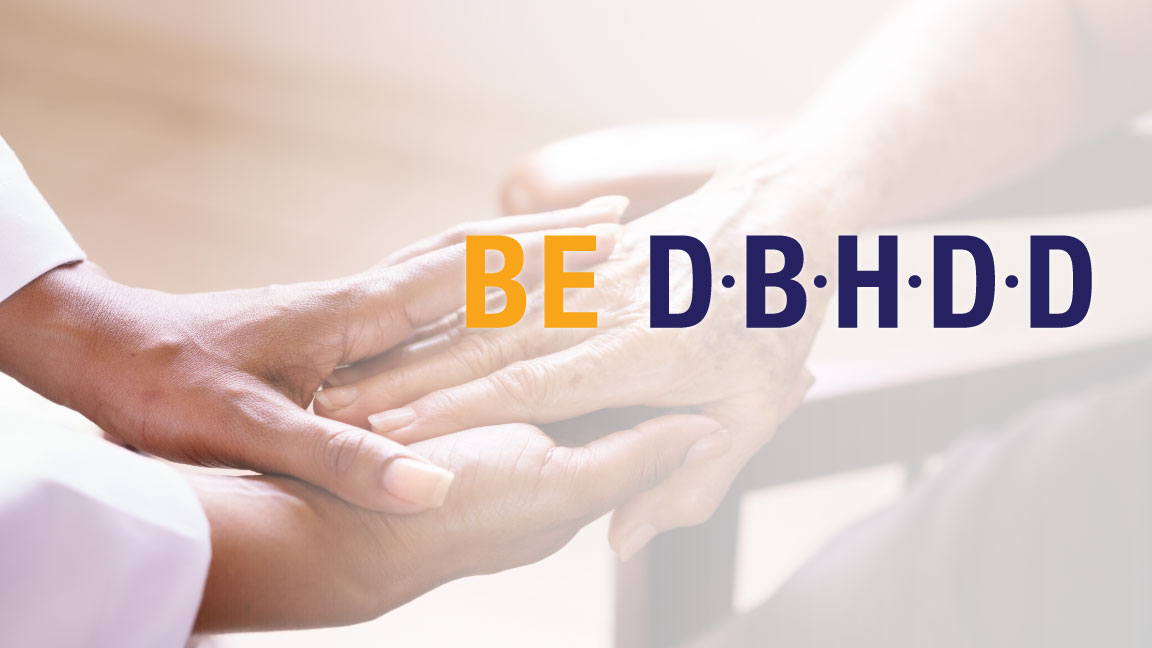 Georgia Department of Behavioral Health & Developmental Disabilities
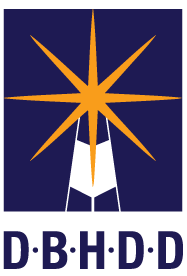